imagen
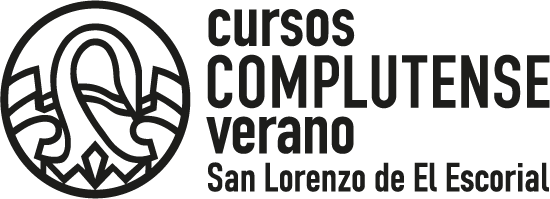 PLANTILLA PRESENTACIÓN PPT
Comentario, nombre…
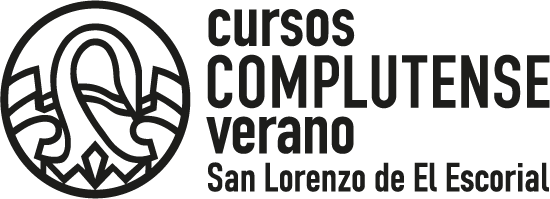 CONTENIDOS
1
2
OBJETIVOS
METODOLOGÍA
Describe aquí el tema de esta sección de tu ppt
Describe aquí el tema de esta sección de tu ppt
3
4
RESULTADOS
CONCLUSIÓN
Describe aquí el tema de esta sección de tu ppt
Describe aquí el tema de esta sección de tu ppt
imagen
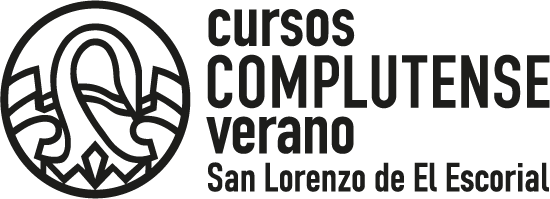 INTRODUCCIÓN
TÍTULO
Escribe aquí más acerca de tu presentación
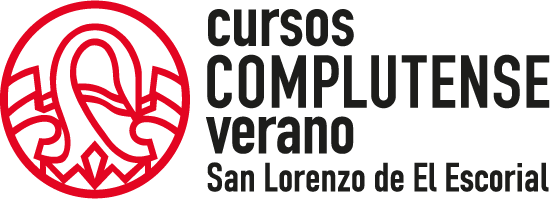 1
OBJETIVOS
Subtitulo o explicación si es necesario
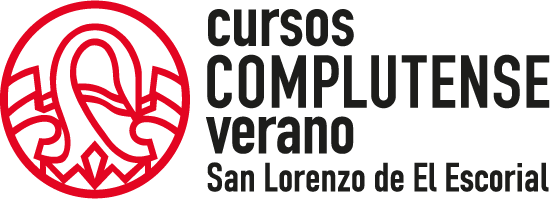 CONTENIDO
Explica aquí:
Explica aquí:
	Explica aquí:
	Explica aquí:
	Explica aquí:

Explica aquí:
Explica aquí:
Explica aquí:
Explica aquí:

Explica aquí:
Explica aquí:
Explica aquí:
Explica aquí:
Explica aquí:
Explica aquí:
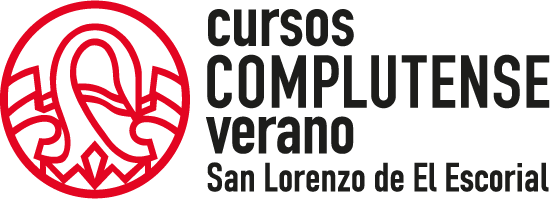 2
METODOLOGÍA
Subtitulo o explicación si es necesario
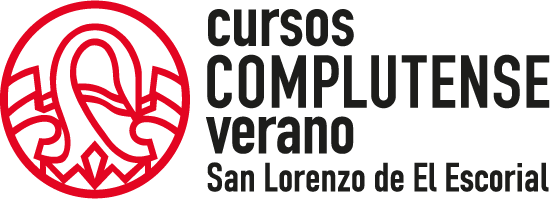 CONTENIDO
Explica aquí:
Explica aquí:
	Explica aquí:
	Explica aquí:
	Explica aquí:

Explica aquí:
Explica aquí:
Explica aquí:
Explica aquí:

Explica aquí:
Explica aquí:
Explica aquí:
Explica aquí:
Explica aquí:
Explica aquí:
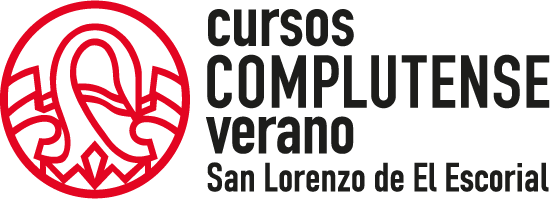 3
RESULTADOS
Subtitulo o explicación si es necesario
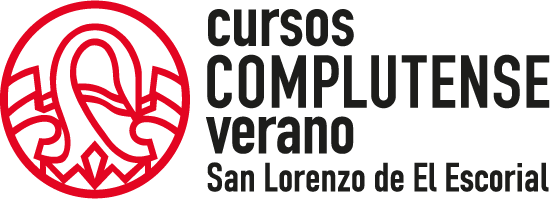 CONTENIDO
Explica aquí:
Explica aquí:
	Explica aquí:
	Explica aquí:
	Explica aquí:

Explica aquí:
Explica aquí:
Explica aquí:
Explica aquí:

Explica aquí:
Explica aquí:
Explica aquí:
Explica aquí:
Explica aquí:
Explica aquí:
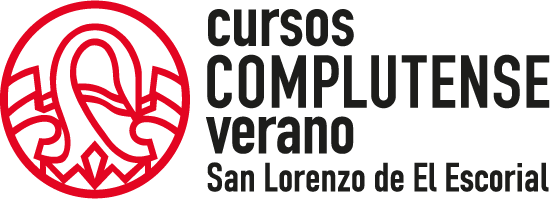 4
CONCLUSIÓN
Subtitulo o explicación si es necesario
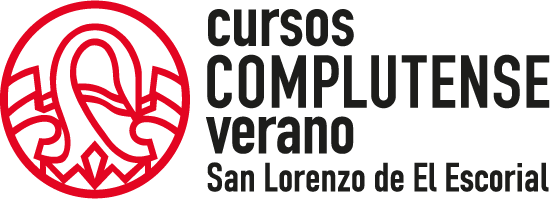 CONTENIDO
Explica aquí:
Explica aquí:
	Explica aquí:
	Explica aquí:
	Explica aquí:

Explica aquí:
Explica aquí:
Explica aquí:
Explica aquí:

Explica aquí:
Explica aquí:
Explica aquí:
Explica aquí:
Explica aquí:
Explica aquí:
imagen
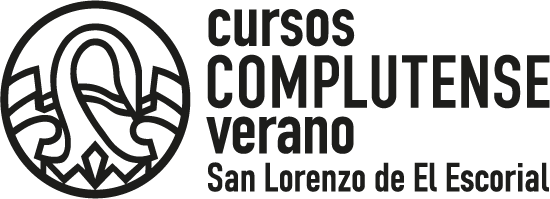 CONCLUSIÓN
TÍTULO
Escribe aquí más acerca de tu presentación
Foto ponente aquí
Gracias
NOMBRE PONENTE
INFO




Contacto

email@email.com 
666666666
web.com
Además puedes añadir fotos y estos logos a tu ppt
Puedes cambiar el tamaño de los logos sin perder calidad. Ten cuidado al cambiar el tamaño para no deformarlos. Para todos ellos, el logo estándar es el que está arriba, a color. Utiliza las otras versiones si te es necesario recordando mantenerlo visible. Es decir, no hacerlo excesivamente pequeño, y, por ejemplo, usar la versión blanca en un fondo de color oscuro.
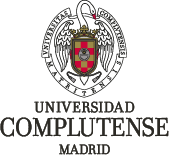 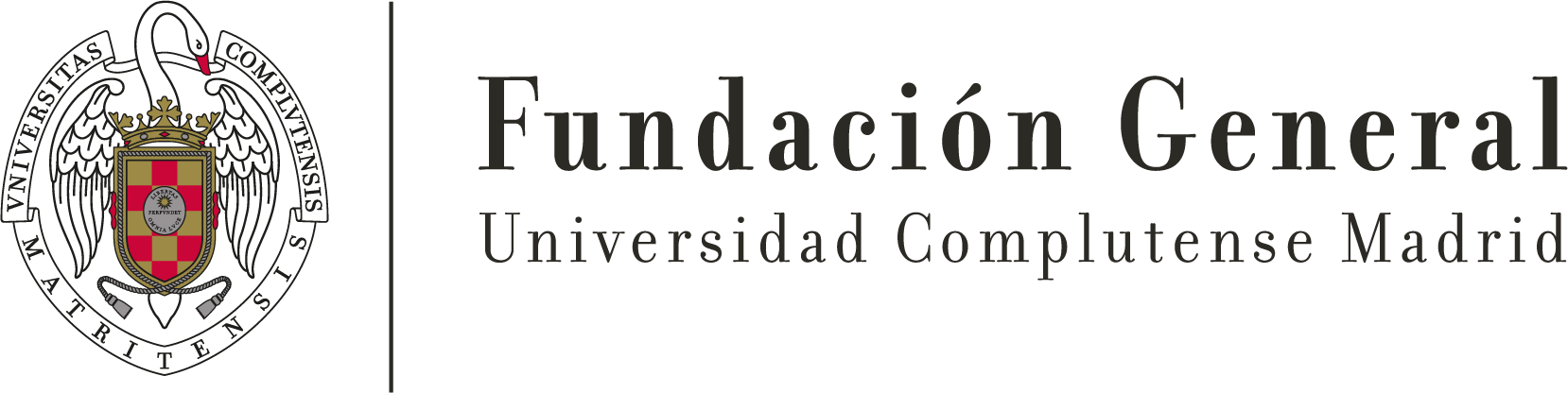 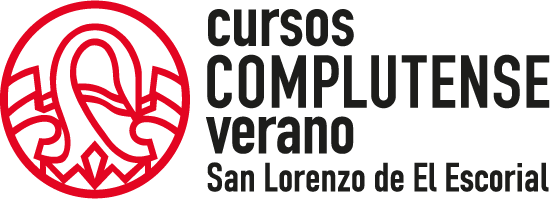 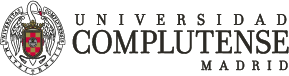 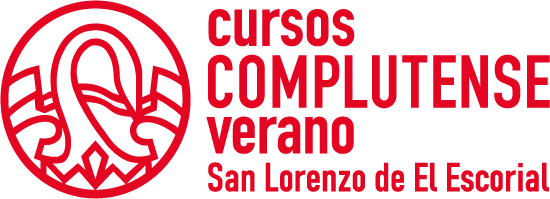 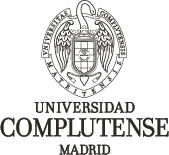 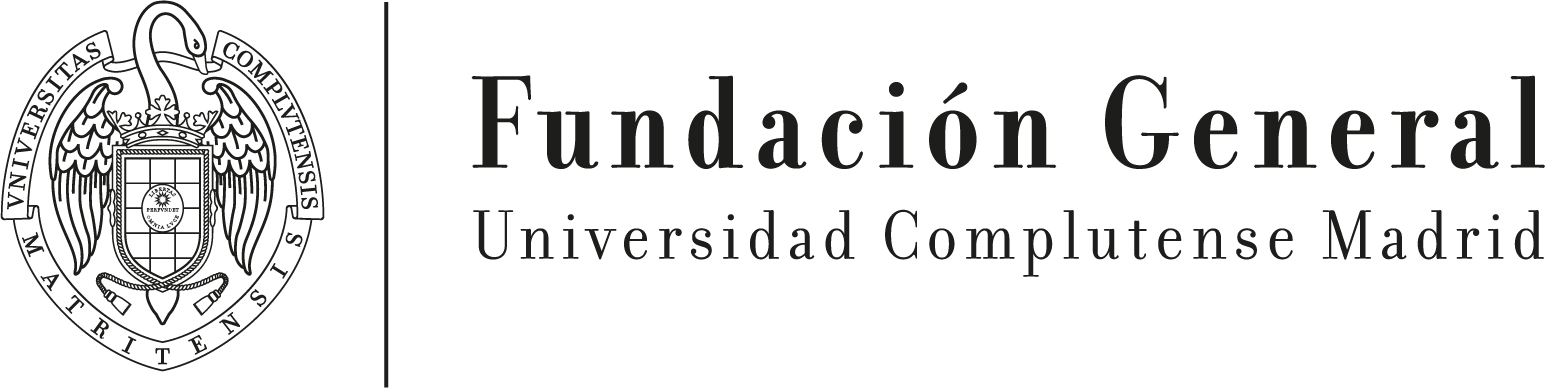 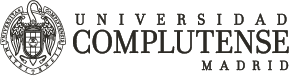 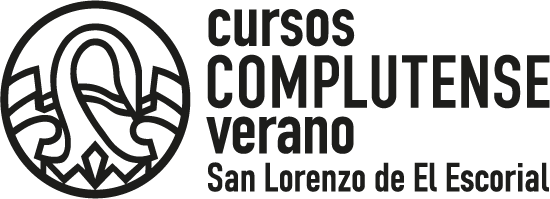 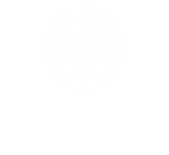 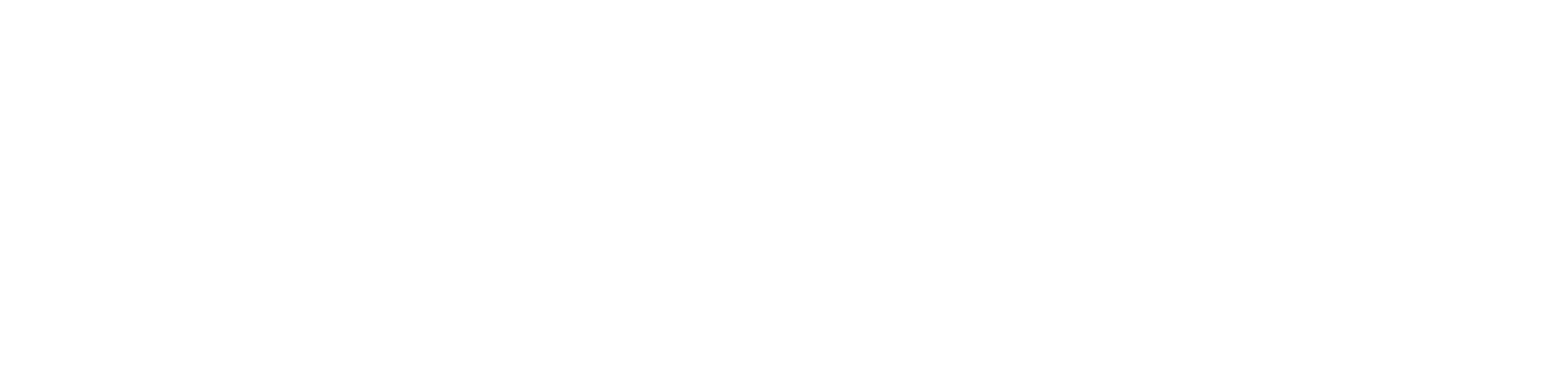 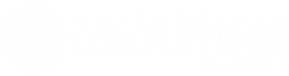 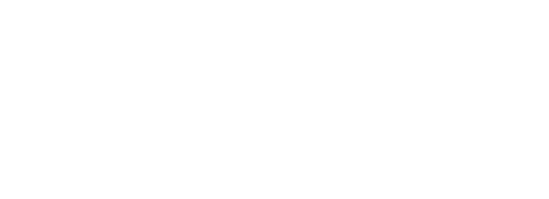 Y puedes usar estos iconos en tu ppt
Puedes cambiar el tamaño de los iconos sin perder calidad. También puedes cambiar el trazo y el color de relleno; para ello, selecciona el icono y haz clic en Formato de forma (arriba a la derecha) y pulsa “Relleno de forma” o “Contorno de forma”. Elige el color que quieras.
Educación
Medicina
Negocios
Trabajo
Ayuda
Personajes
Procesos
Arte
Naturaleza y animales
Online